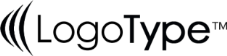 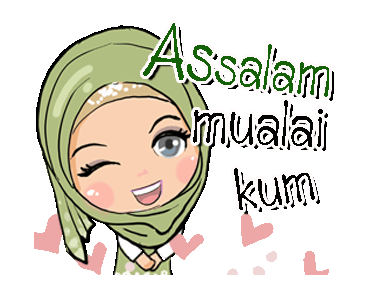 ANAMNESA RIWAYAT KESEHATAN
St. Hasriani, S.Tr.Keb.,M.Keb
Materi kajian
01
Pengertian & Tujuan anamnesis
02
The Fundamental Five
03
Delapan butir mutiara anamnesis
04
Langkah anamnesis
05
Hal yang harus diperhatikan Dalam melakukan anamnesis
06
Tantangan Dalam melakukan anamnesis
“Anamnesa….???”
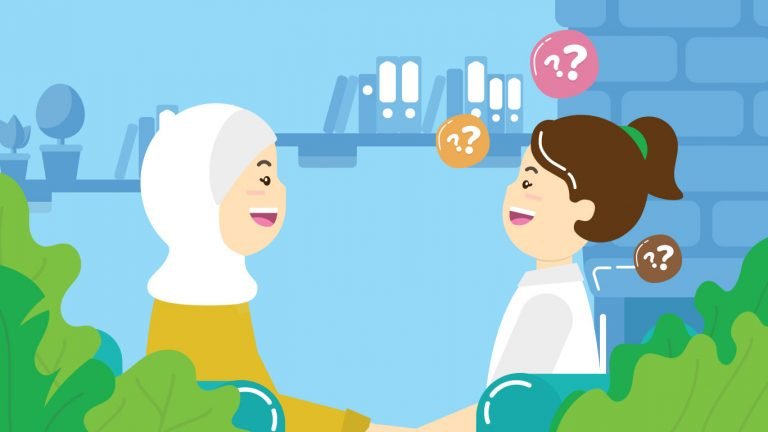 Anamnesa
“Pengambilan data yang dilakukan oleh seorang dokter/ Nakes dengan cara melakukan serangkaian wawancara dengan pasien atau keluarga pasien atau dalam keadaan tertentu dengan penolong/ pendamping pasien”
TUJUAN
Mendapatkan data atau informasi tentang permasalahan yang sedang dialami atau dirasakan oleh pasien
Membangun hubungan yang baik antara seorang dokter dan pasiennya
“Anamnesis yang baik ???”
Harus mengacu pada pertanyaan yang sistematis & terarah dengan berpedoman pada lima pokok
pikiran (The Fundamental Five) dan delapan
butir mutiara anamnesis.
5 pokok pikiran (The Fundamental Five)
Riwayat Penyakit 
Dahulu (RPD)
Riwayat Sosial dan Ekonomi
U/ mengetahui status sosial yg berkaitan dgn keluhan utama  pendidikan, pekerjaan, status perkawinan, kebiasaan sehari2
Apa pasien pernah mengalami sakit  bila pernah, kapan , berapak kali & obat yg dikonsumsi
1
2
3
4
5
Faktor Resiko  faktor2 yg meningkatkan kemungkinan terjadi suatu penyakit. Faktor prognostik   faktor2 yg mempengaruhi perjalanan/ pengobatan penyakit
Keluhan utama & anamnesis lanjutan. Perjalanan penyakit sangat penting diketahui
U/ mencari tahu ada tidaknya penyakit keturunan/ faktor genetik
Faktor Risiko dan
Faktor Prognostik
Riwayat Penyakit 
Saat Ini (RPS)
Riwayat Kesehatan Keluarga
Delapan butir mutiara anamnesis
?
Faktor-faktor yang memperberat keluhan
Intensitas (Seberapa  berat keluhannya?)
Faktor-faktor yang meringankan keluhan
Frekwensi (Kapan-kapan?)
Onset (Kapan?)
Lokasi (Di bagian mana ?)
Refered (Penjalaran)
Keluhan Tambahan
Tanyakan kapan-kapan saja pasien merasakan keluhan tersebut
Rasa nyeri yang menjalar/menyebar ke bagian lain dari tubuh
Kapan mulai dirasakan keluhan utama tersebut
Faktor yang meringankan keluhan penting ditanyakan  berkaitan dengan jenis penyakit tertentu.
Rasa nyeri atau pembengkakan
Faktor yang memperberat keluhan juga khas untuk penyakit tertentu
Sangat berhubungan dengan beratnya penyakit atau jenis penyakit tertentu
Berkaitan dengan keluhan utama atau tidak berhubungan sama sekali.
Langkah Anamnesa
Nutrisi, Eliminasi, Aktivitas dan Latihan, Istirahat – Tidur, Seksualitas, Persepsi dan Kognitif,
Kebutuhan Dasar Sehari-hari
Paritas klien, HPHT, Usia Kehamilan, Gerak janin pertama kali, Keluhan yang dialami selama kehamilan, Pengobatan atau obat-obatan yang digunakan, Reaksi dan adaptasi terhadap kehamilan
Riwayat obstetrik
Keluhan utama, Riwayat kesehatan personal, Riwayat menstruasi, Riwayat seksual, Riwayat ginekologi, Riwayat kesehatan keluarga
Riwayat kesehatan sekarang
Umur, pendidikan, pekerjaan, suku/ budaya, agama, identitas suami dan alamat
Identitas klien
Langkah  Anamnesa
Kebiasaan yang merugikan
Merokok, minum alkohol
Kepercayaan dan Ibadah
Agama
Culture
Keyakinan budaya
Motivasi terhadap kehamilan, efek kehamilan terhadap body image, orang terdekat, dan tujuan dari kehamilan
Persepsi diri dan konsep diri
Beberapa hal yang harus diperhatikan Dalam melakukan anamnesis
1
2
3
4
Periksa Kartu Status pasien
Kepercayaan Pasien
Tempat dan Suasana
Penampilan
Penampilan perlu diperhatikan  meningkatkan kepercayaan pasiennya. Penampilan dalam berkomunikasi juga sangat penting
Kepercayaan pasien  dimanfaatkan/ dijaga  menunjukkan sikap empati & sabar mendengarkan keluhan-keluhan yang disampaikan
Cukup nyaman  anamnesa berjalan lancar kalau tempat dan suasana mendukung
Melihat data pasien dan cocokkan dengan keberadaan pasiennya
Beberapa hal yang harus diperhatikan Dalam melakukan anamnesis
5
6
7
8
Gunakan Bahasa/Istilah yang Umum
Gunakan Metode yang Sistematis
Perhatian dan dorongan
Perhatikan Pasiennya
Pasien dapat dengan leluasa menceritakan apa saja keluhannya. Biarkan pasien bercerita dengan bahasanya sendiri
Anamnesis yang baik haruslah dilakukan dengan sistematis menurut kerangka anamnesis yang baku  diharapkan tidak ada informasi yang terlewat
Gunakan bahasa atau istilah umum yang dapat dimengerti pasien.
Posisi, sikap, cara bicara dan gerak gerik pasien
Tantangan dalam anamnesa
Pasien yang Terlalu Banyak Keluhan
Hambatan Bahasa dan atau Intelektual
Pasien Mengidap Penyakit Jiwa
Pasien yang Tertutup
Anamnesis sulit dilakukan bila pasien membisu dan tidak mau menjawab pertanyaan- pertanyaan  cemas atau tertekan
Banyak keluhan dari ujung kepala sampai ujung kaki. pasien dengan gangguan psikosomatik dan telah mengunjungi banyak dokter dan merasa kurang puas dengan hasil terapi yang diberikan
Diperlukan satu tehnik anamnesis khusus bila berhadapan dengan pasien penyakit jiwa.
Ditempatkan atau bertugas di suatu daerah yang mayoritas penduduknya menggunakan bahasa daerah yang belum kita kuasai
Thank you
Wassalam…